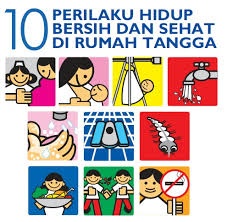 DASAR PROMOSI KESEHATAN
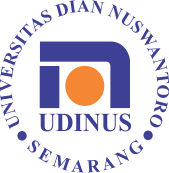 Nurjanah
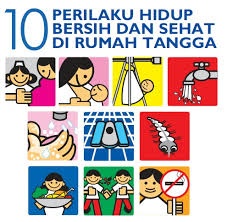 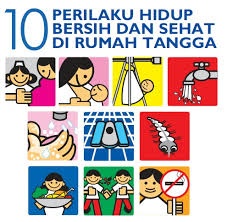 DESKRIPSI  MATA KULIAH
Mata kuliah ini berisi: Sejarah promkes, definisi promkes, konsep promkes, visi misi promkes, ruang lingkup promkes, sasaran promkes, lima tingkat pencegahan, strategi promkes, definisi perilaku, tiga domain perilaku, determinan perilaku, strategi perubahan perilaku dan perancangan program promosi kesehatan terpadu yang meliputi tujuan, sasaran,  metode promosi kesehatan, serta media pendidikan kesehatan
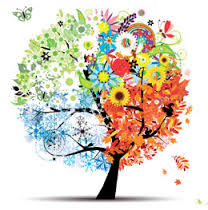 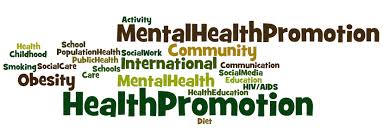 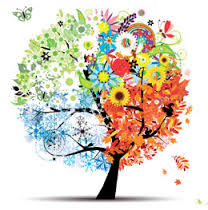 POKOK BAHASAN
Sejarah dan Konsep Dasar Promosi Kesehatan
Sejarah, Konsep dan Prinsip Promkes (Program Promosi Kesehatan Di Indonesia) 
Promosi Kesehatan dalam Lima tingkat pencegahan (five level of prevention) 
Strategi-stategi promosi kesehatan
Definisi perilaku dan domain perilaku
Determinan perilaku kesehatan
 Health literacy sebagai hasil promosi kesehatan
Konsepsi dasar pesan-pesan kesehatan
Pengembangan Pesan & Media Promkes (P Proses)
Perencanaan Promosi Kesehatan Komprehensif
Referensi
WHO Global Health Promotion Conference http://www.who.int/healthpromotion/conferences/en/
WHO. 2009. Milestones in Health Promotion Statements from Global Conferences. http://www.who.int/healthpromotion/Milestones_Health_Promotion_05022010.pdf
Notoatmodjo, Soekidjo. Promosi Kesehatan; Teori dan Aplikasi. PT Rineka Cipta. Jakarta. 2005
Graeff, Judith. Communication for Health and Behavior Change. Jossey Bass. San Fransisco, 1993
Green, W. Lawrence. Health Promotion Planning an Educational & Environmental Approach. Second edition. Mayfield Publishing Company. 1991
Ajzen I. Fishbein M. Understanding Attitudes and Predicting Social Behavior. Englewood Cliffs. Prentice Hall. 1980. 
Glanz, et all. Health Behavior & Health Education; Theory Research and Practice. Jossey-Bass Publishers. San Fransisco. Oxford. 1990
Budioro. Pengantar Pendidikan Kesehatan Masyarakat. Penerbit Undip
------. Pendidikan Kesehatan Masyarakat. FKM UI. 
Notoatmojo, Soekidjo. Pendidikan dan Perilaku Kesehatan. Rineka Cipta. Jakarta.2003 
Comparative Report on Health Literacy in Eight EU Member States.
Nutbeam, D. (2000) 'Health Lieracy as Public Health Goal: a Challenge for Contemporary Health Education and Communication Strategies into The 21st Century', Health Promotion International, 15(3), pp. 259-267.
Nutbeam, D. (2008) 'The Evolving Concept of Health Literacy', Social Science & Medicine, 67(12), pp. 2071-2078.
Kontrak Kuliah
Maksimal terlambat datang maksimal 15 menit
Kehadiran minimal 75%
Mengerjakan semua tugas
Aktif dalam diskusi kelompok & diskusi kelas
Penilaian :
UAS	:	30%
UTS	:	30%
Tugas	:	40%
Keaktifan
Kedisiplinan
Kualitas tugas
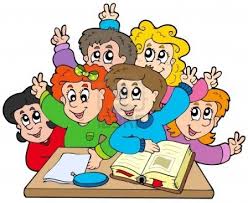 #SUKSES
Positive mindset
Fighting spirit, persistence and Endurance
Learning Spirit
Good habits
Religiusity
Masih ingat Definisi SEHAT ?
SEHAT…. (UU No. 36 th 2009 ttg Kesehatan)
Keadaan sehat, baik secara fisik, mental, spiritual maupun sosial yang memungkinkan setiap orang untuk hidup produktif secara sosial dan ekonomis 

Pasal 1 UU Kesehatan NO. 36  Th. 2009
Promosi Kesehatan Penting?
Kompetensi Promosi Kesehatan = Kompetensi UTAMA Sarjana Kesehatan Masyarakat
Bukan hanya Mahasiswa Peminatan Promkes saja!!!
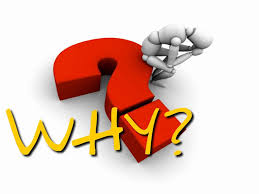 Teori H.L. Blum (1974):
Faktor-Faktor Yang Mempengaruhi Derajat Kesehatan
Faktor Perilaku
Derajat
Kesehatan
Faktor
Lingkungan
Fisik, Kimia,
Biologi
Faktor
Pelayanan
Kesehatan
Faktor
Genetika
(Keturunan)
10
Health Promotion & Health Education
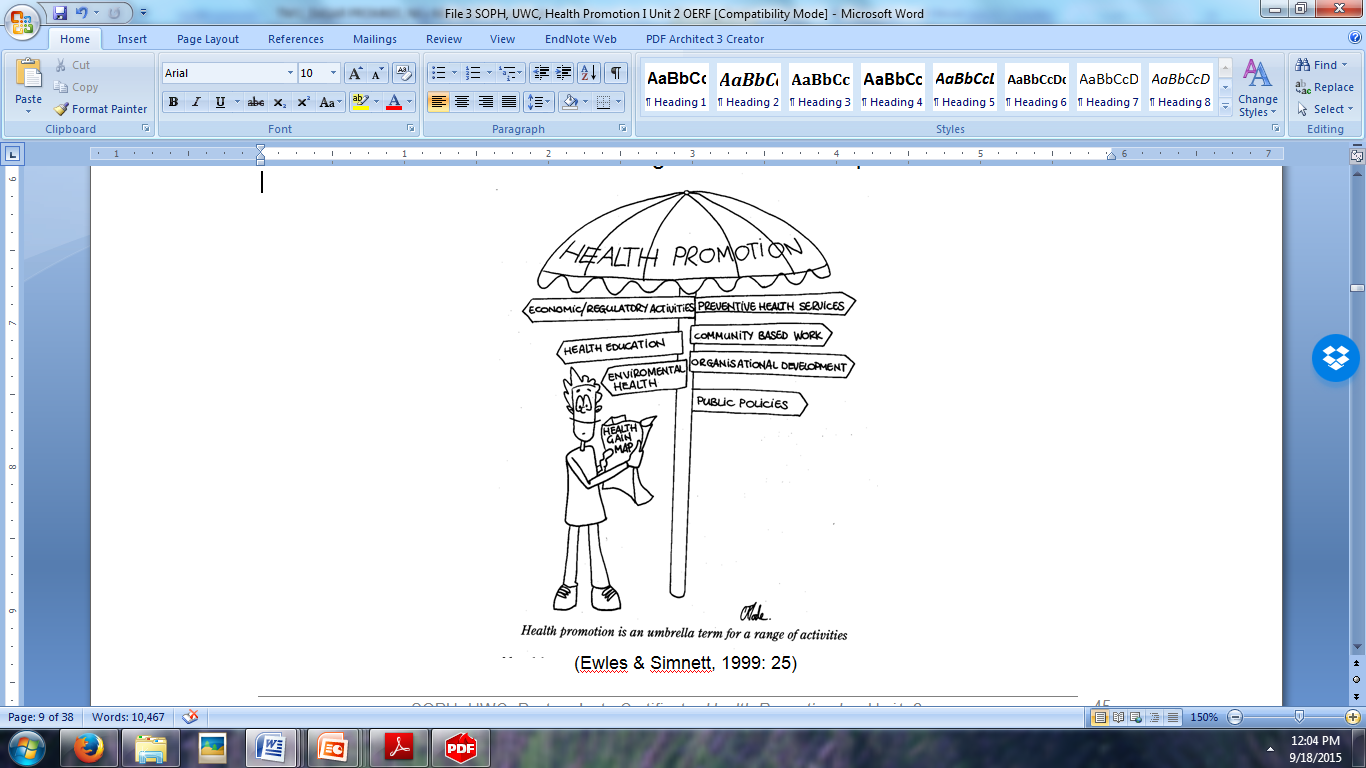 Health Promotion
Health promotion is the process of enabling people to increase control over, and to improve, their health.
To reach a state of complete 
physical, 
mental and 
social well-being
World Health Organization
Promosi Kesehatan
“Upaya untuk meningkatkan kemampuan masyarakat dalam mengendalikan faktor-faktor kesehatan melalui pembelajaran dari, oleh, untuk dan bersama masyarakat, agar mereka dapat menolong dirinya sendiri, serta mengembangkan kegiatan yang bersumberdaya masyarakat, sesuai sosial budaya setempat dan didukung oleh kebijakan publik yang berwawasan kesehatan.”
Depkes RI
Milestone of Health Promotion
http://www.who.int/healthpromotion/conferences/en/
Deklarasi Alma Ata ( 1978 )
Basic Six:
Tugas 1 – Hitung 1-9
1. Ottawa Charter, 1986
2. Adelaide, 1988
3. Sundsvall Statement Sweden, 1991
4. Deklarasi Jakarta, 1997
5. Mexico, 2000
6. Bangkok Charter, 2005
7. Nairobi, 2009
8. Helsinki, 2013
9. Shanghai, China, 2016
Tugasnya:
Lihat http://www.who.int/healthpromotion/conferences/en/
Lihat masing-masing link untuk tiap nomor
Apa hasil masing-masing conference tersebut?
Minggu depan diskusikan dengan teman satu kelompok dan buat rangkuman
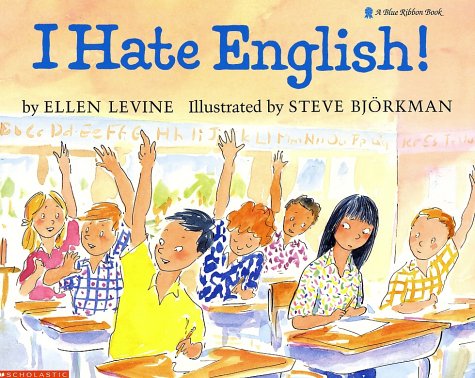 See You Next two Weeks!
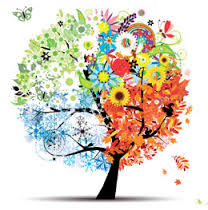